تعاملي في ضيوفي
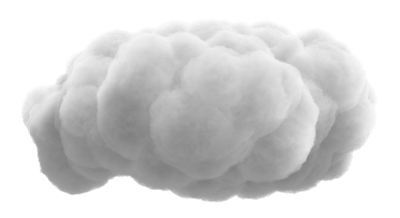 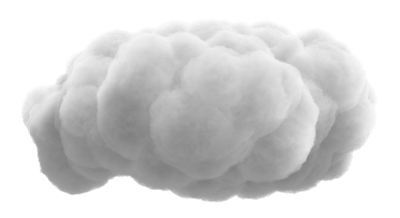 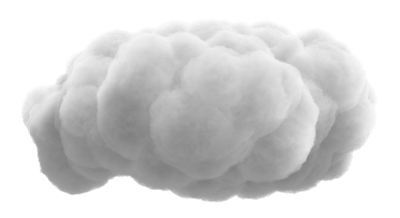 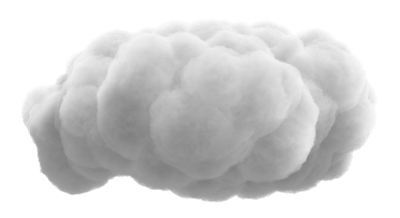 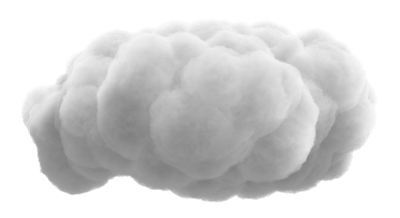 تعاملي مع ضيوفي
الوحدة
4
قال نبينا محمد صلى الله عليه و سلم : < من كان يؤمن بالله و اليوم الآخر فليكرم ضيفه >
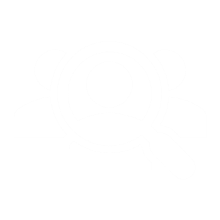 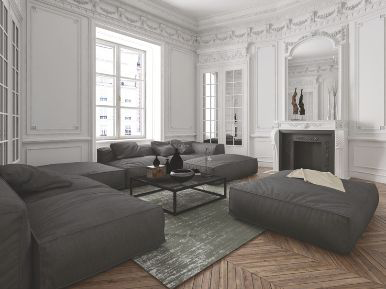 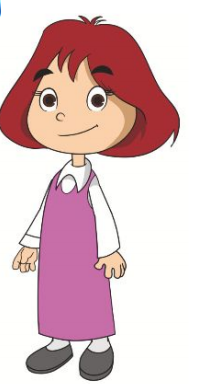 مسكني
تعاملي مع ضيوفي
أول من أكرم الضيف  هو سيدنا ابراهيم عليه الصلاة و السلام
كيف نكرم الضيف  ؟
الوحدة
4
لا نتركه ينتظر عند الباب طويلاً
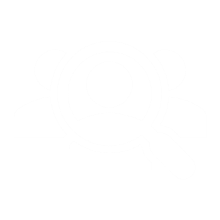 أ
ب
ب
ب
ب
نرحب به و نقابله ببشاشة و سرور
أتجنب ترك الضيف بمفرده فترة طويلة
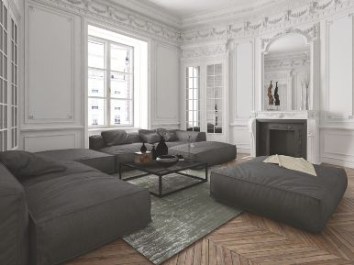 مسكني
تعاملي مع ضيوفي
أبادل الضيف الحديث
إكرام الضيف واجب علينا
تجدنا  في جوجل
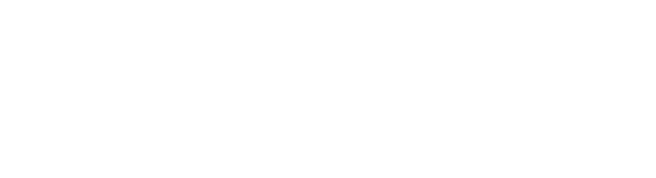 تواصل
الوحدة
4
اذكري بعض عبارات الترحيب التي تقال للضيوف
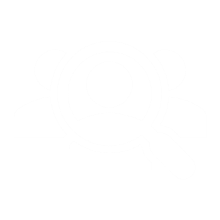 أ
ب
حيّاكم الله أهلاً و سهلاً
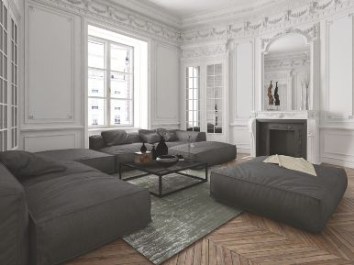 نحن سعداء بتشريفكم
مسكني
تعاملي مع ضيوفي
نشاط1    اقترحي حلاً للمواقف الآتية التي مرت بها زميلتك ؟
الوحدة
4
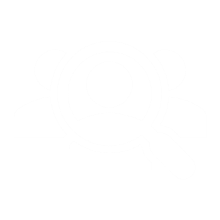 أ
ب
تستأذنه لتجيب على الهاتف
رنّ جرس الهاتف و لديها ضيف
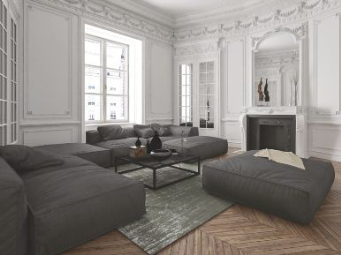 أ
ب
تستقبله و تكرمه و تتصل بمن كانت ترغب بزيارتهم لتعتذر لهم و توضح السبب
زارها ضيف و هي ترغب في الخروج
مسكني
تعاملي مع ضيوفي
أين تُجلسين الضيف ؟
الوحدة
4
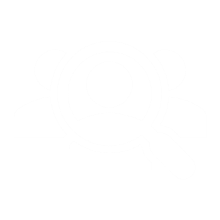 في غرفة الضيوف المخصصة لهم
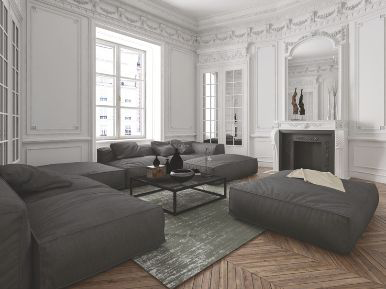 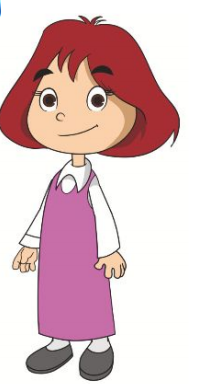 مسكني
تعاملي مع ضيوفي
التفكير الإبداعي
ألصقي صوراً لبعض أصناف الأطعمة التي تقدم للضيف
الوحدة
4
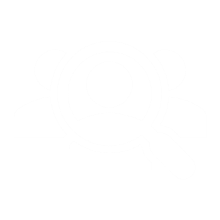 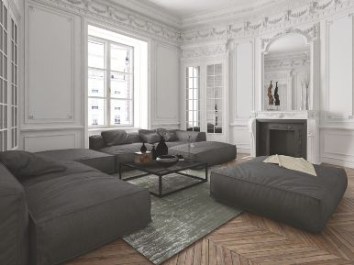 مسكني
تعاملي مع ضيوفي
استمع و أنشد
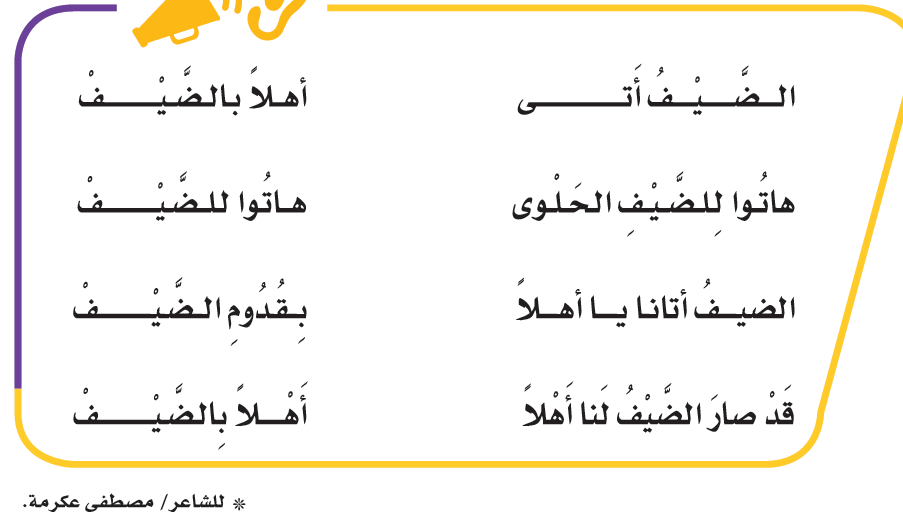 الوحدة
4
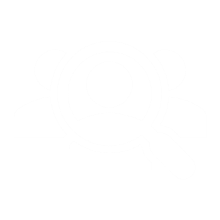 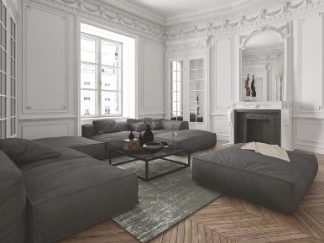 مسكني
تعاملي مع ضيوفي
نشاط ٢
الوحدة
4
بالتعاون مع زميلاتك في المجموعة أذكري أكبر عدد من المناسبات التي يحضر فيها الضيوف لزيارتك
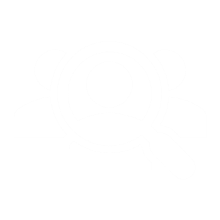 1
2
3
4
4
النجاح
الخطية الزواج  الولادة
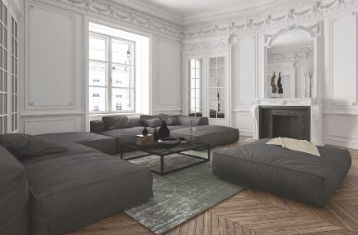 مسكني
رمضان
تعاملي مع ضيوفي
الانتقال إلى منزل جديد  العيد
نشاط 2
أشيري بعلامة صح عند التصرف الصحيح الواجب على الضيوف مراعاته و صحّحي غير الصحيح
الوحدة
4
دخول المنزل إذا كان الباب مفتوحاً
خطأ
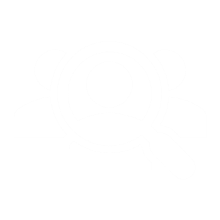 التصحيح :  قبل الدخول يجب الاستئذان ثلاثاً و الانتظار ردّ أهل المنزل
1
2
3
4
التجول في المنزل لرؤيته
خطا
التصحيح :  يتجولون إلا بإذن  أصحاب المنزل
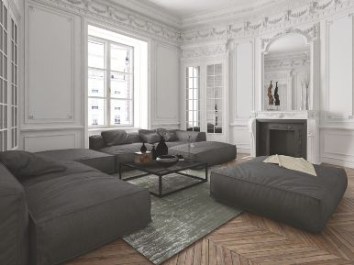 مسكني
صح
الاستئذان ثلاثاً قبل دخول المنزل
تعاملي مع ضيوفي
خطأ
إطالة الزيارة
التصحيح :  على الضيوف ألاّ يطبلوا الزيارة حتى لا يتأذى أصحاب المنزل
التفكير الإبداعي  :   اختاري مما يأتي الألفاظ التي يفضّل أن تنادي بها كبيرات السن عند التحدث معهن قبل :
يا جدّة
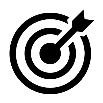 1
الوحدة
4
يا عمّة
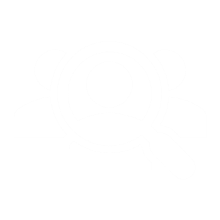 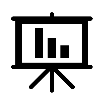 2
يا خالة
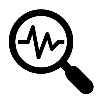 3
مسكني
تعاملي مع ضيوفي
نشاط ٣
عند الحديث نستخدم الألفاظ المهذبة مثل إذا سمحت  أذكري ألفاظاً مهذبة أخرى ؟
الوحدة
4
من فضلك
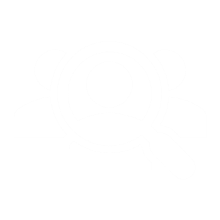 د
أ
ب
ج
هـ
و
أستأذنك في أن أفعل كذا
بارك الله فيك
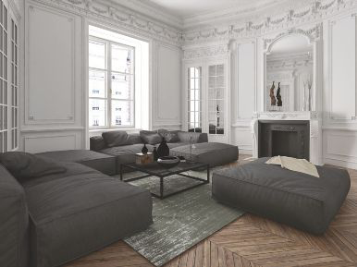 هل من الممكن حفظك الله
مسكني
تعاملي مع ضيوفي
أدام الله عليك الصحة و العافية
في أمان الله
إرشادات عامة
الوحدة
4
تلبية الدعوة أمر واجب .
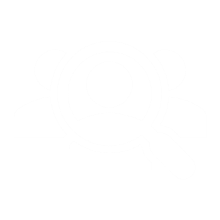 1
2
3
4
لا تستقبلي الضيوف بملابس النوم او المدرسة .
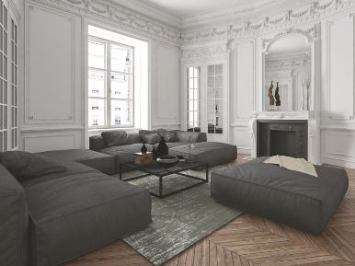 مسكني
قدّمي الضيف الجديد للضيوف الأخرين .
تعاملي مع ضيوفي
تجنبي الازعاج إذا سقط شيء من ضيوفك على الأرض حتى لا يحرجهم ذلك .
أصلي العبارة بالموقف المناسب :
هيا نمرح
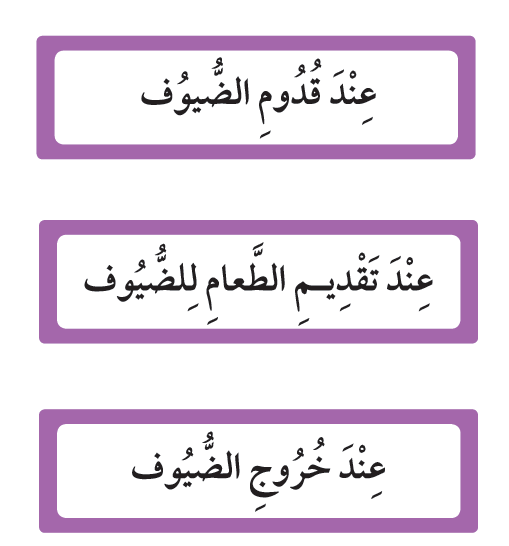 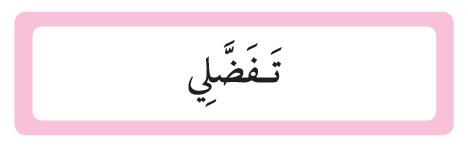 الوحدة
4
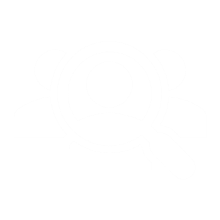 أ
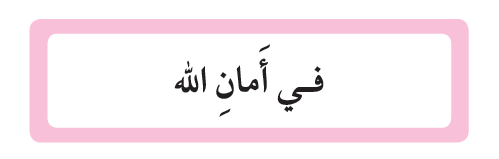 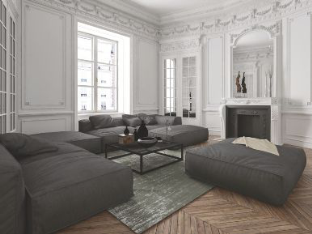 مسكني
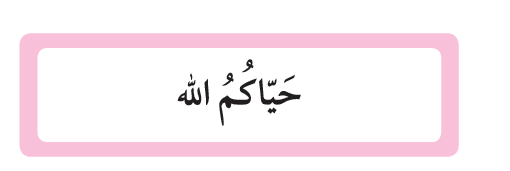 تعاملي مع الضيوف
انتهى الدرس
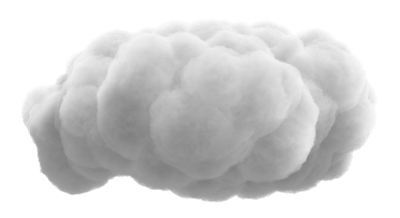 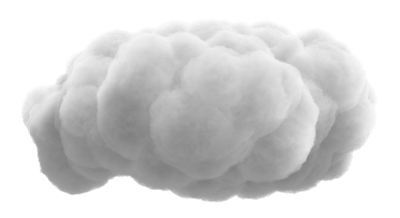 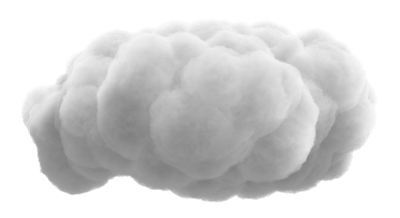 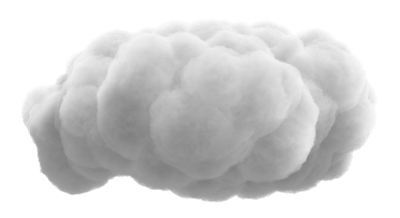 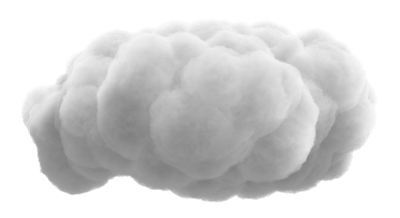 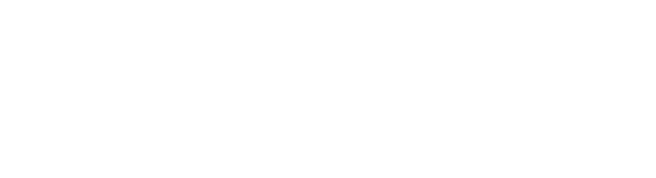 جميع الحقوق محفوظة لموقع حلول اون لاين يحق لك الاستخدام والتعديل عليها كما تشاءلكن يحرم بيعها او نشرها في المواقع الاخرى